Викторина по ПДД
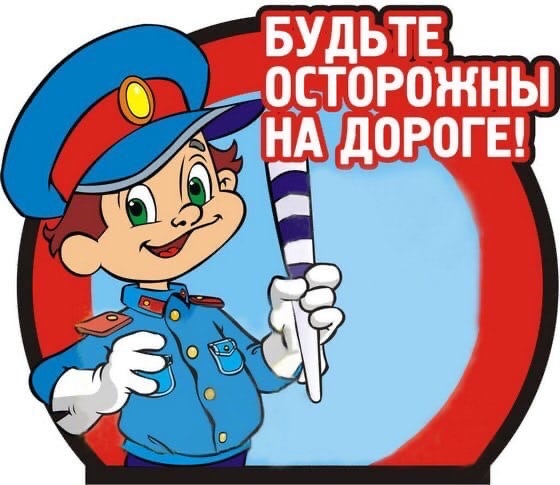 МАДОУ «Детский сад № 33 «Золотой петушок»
МОЛОДЕЦ!
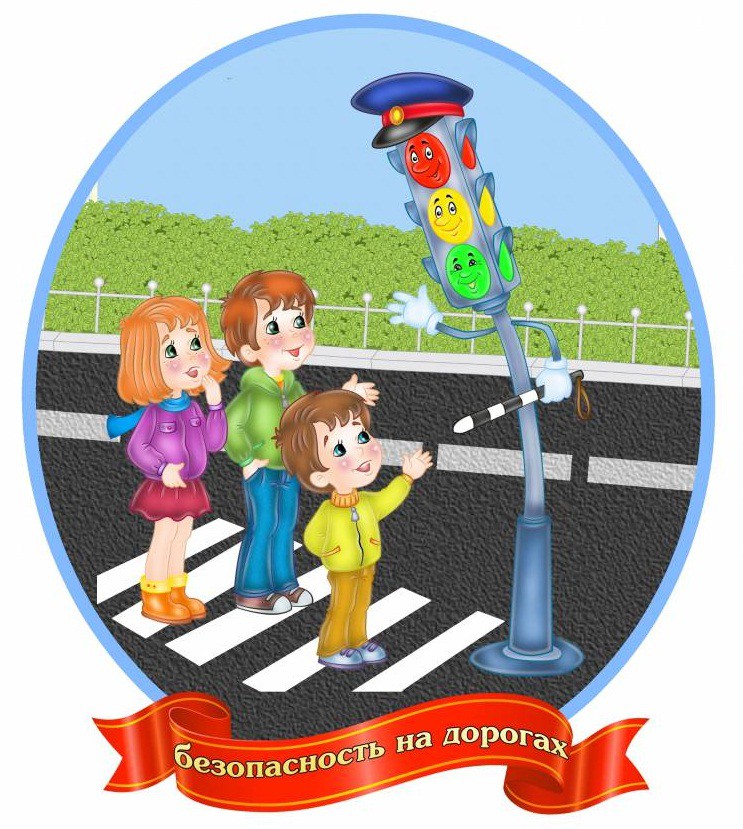